Cosmetics PPT
HAIRDRESSING COSMETIC PPT
Aenean sit amet lacus ac purus malesuada blandit at eu felis. 
Donec at mollis mi. Vestibulum massa risus, rutrum a varius vel.
Etiam in bibendum nisl. Aliquam erat volutpat. Nunc iaculis justo sit amet ipsum. 
Aenean laoreet odio id ipsum molestie pretium. Nullam condimentum nisi id.
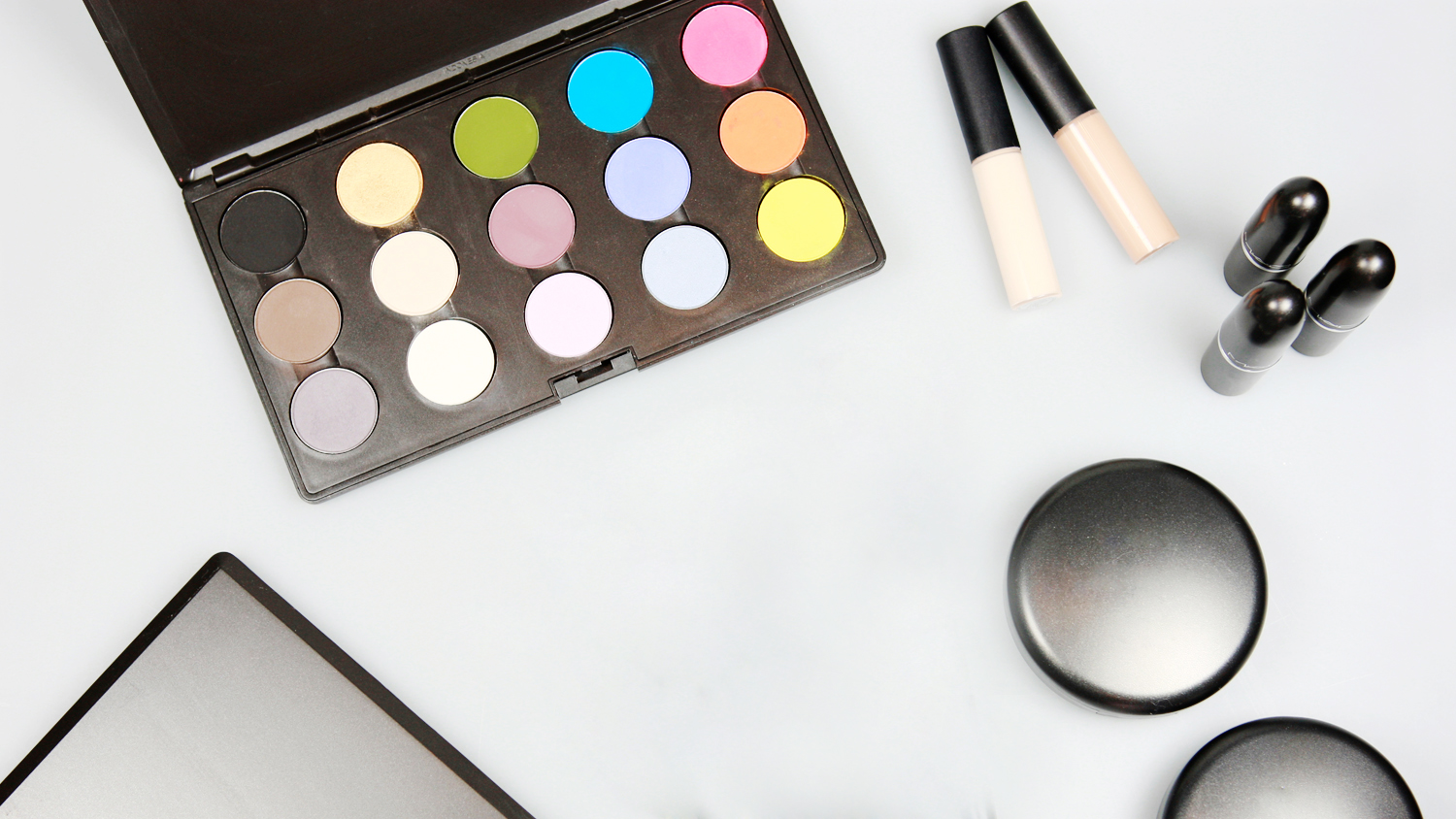 Cosmetics dynamic PPT template
Click here to add a subtitle
CONTENTS
Annual work overview
ADD RELATED TITLE WORDS
1
Work completion
ADD RELATED TITLE WORDS
2
Successful project display
ADD RELATED TITLE WORDS
3
Next year's work plan
ADD RELATED TITLE WORDS
4
Annual work overview
Annual work overview
Work completion
Successful project display
Insufficient work
Annual work overview
ADD RELATED TITLE WORDS
Body text here or Lorem Ipsum is simply dummy text of the printing and typesetting industry. Lorem Ipsum has been the industry's standard dummy text ever since the 1500s, when an unknown printer took a galley of type and scrambled it to make a type specimen book. It has survived not only five centuries, but also the leap into electronic typesetting, remaining essentially unchanged.
Director
Copyer
Commerce
Green Eye
Suitable for all category, Lorem Ipsum is not simply random text. It has roots in a piece.
Suitable for all category, Lorem Ipsum is not simply random text. It has roots in a piece.
Suitable for all category, Lorem Ipsum is not simply random text. It has roots in a piece.
Annual work overview
ADD RELATED TITLE WORDS
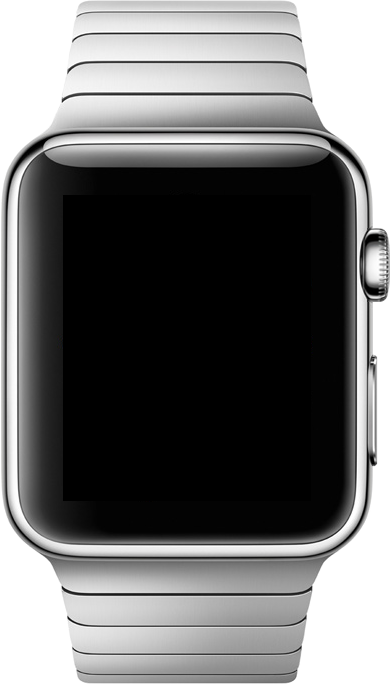 Aenean sit amet lacus ac purus malesuada blandit at eu felis. 
Donec at mollis mi. Vestibulum massa risus, rutrum a varius vel.
Etiam in bibendum nisl. Aliquam erat volutpat. Nunc iaculis justo sit amet ipsum. 
Aenean laoreet odio id ipsum molestie pretium. Nullam condimentum nisi id.
Lovely Audience
Bundle Packed
Mail Server
Suitable for all categories business and personal presentation
Suitable for all categories business and personal presentation
Suitable for all categories business and personal presentation
6
Annual work overview
ADD RELATED TITLE WORDS
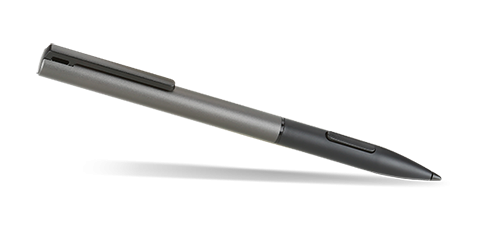 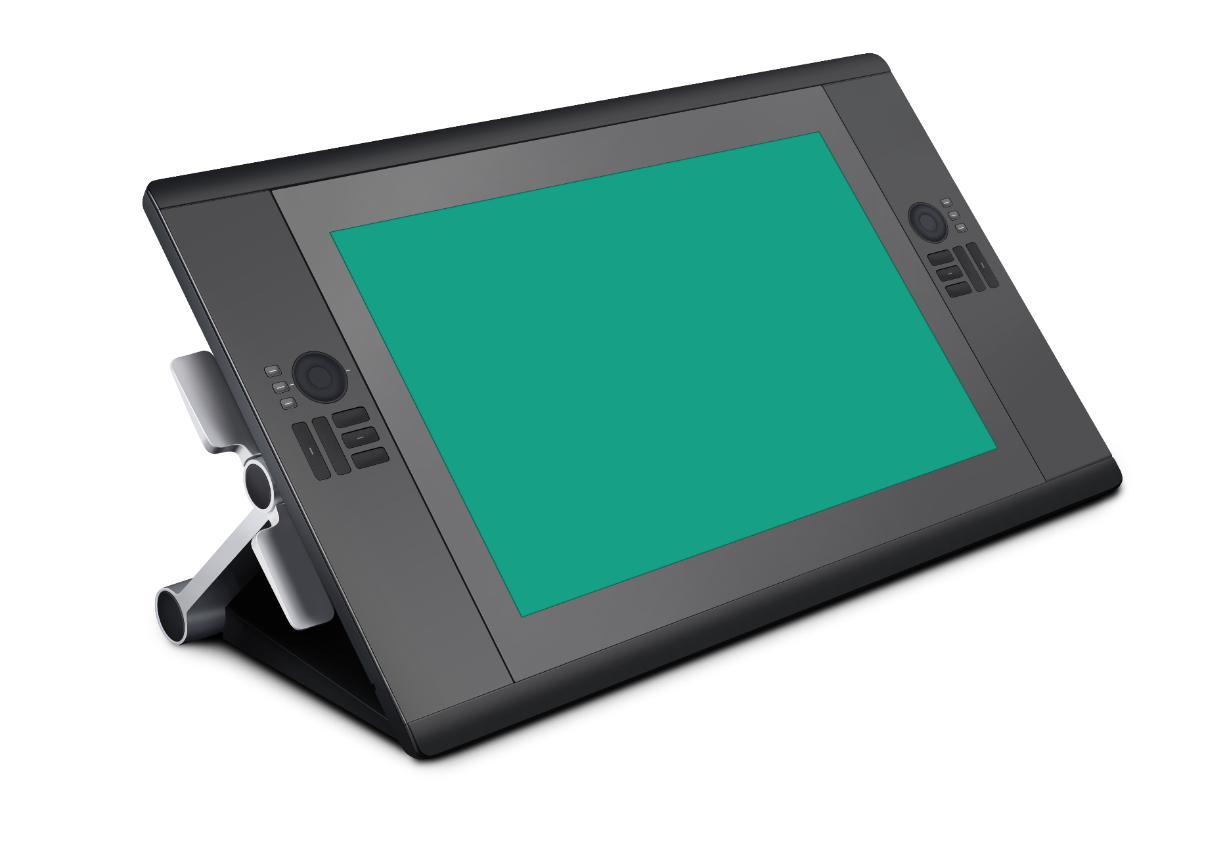 PLANNING
Lorem Ipsum is simply dummy text of the printing and typesetting industry. Lorem Ipsum has been the industry's standard dummy text ever since the 1500s,
DELIVERY
Lorem Ipsum is simply dummy text of the printing and typesetting industry. Lorem Ipsum has been the industry's standard dummy text ever since the 1500s,
MARKETING
Lorem Ipsum is simply dummy text of the printing and typesetting industry. Lorem Ipsum has been the industry's standard dummy text ever since the 1500s,
Annual work overview
ADD RELATED TITLE WORDS
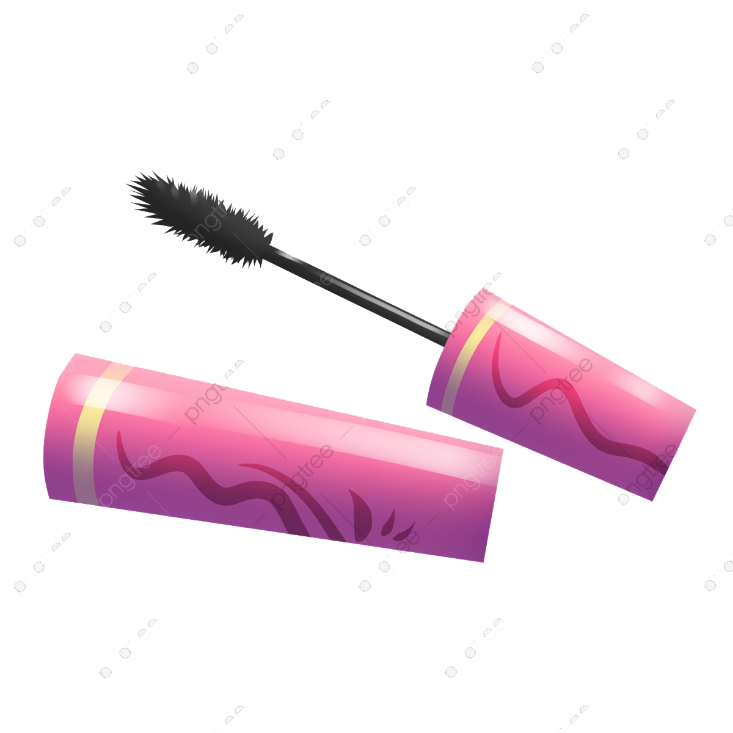 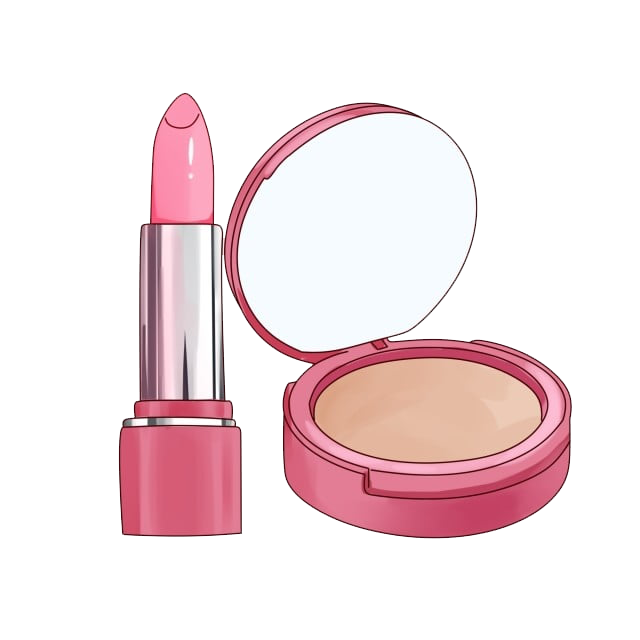 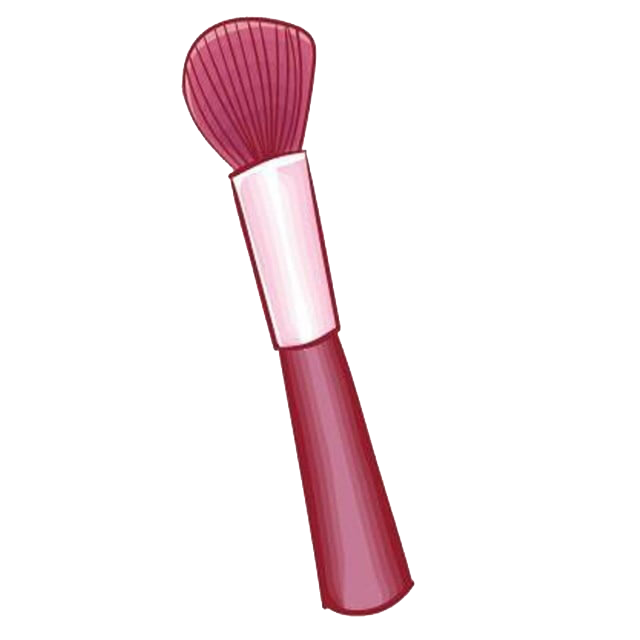 Your Title
Your Title
Your Title
Lorem Ipsum has been the industry's standard dummy text ever since the 1500s, when an unknown.
Lorem Ipsum has been the industry's standard dummy text ever since the 1500s, when an unknown.
Lorem Ipsum has been the industry's standard dummy text ever since the 1500s, when an unknown.
Annual work overview
ADD RELATED TITLE WORDS
Ron Tock
Jim  Males
Malinda Dee  Cute
Mat Once
Lorem ipsum dolor sit amet, consectetur adipiscing elit. Curabitur elementum posuere pretium.
Lorem ipsum dolor sit amet, consectetur adipiscing elit. Curabitur elementum posuere pretium.
Lorem ipsum dolor sit amet, consectetur adipiscing elit. Curabitur elementum posuere pretium.
Lorem ipsum dolor sit amet, consectetur adipiscing elit. Curabitur elementum posuere pretium.








p
D
l
a
Work completion
Annual work overview
Work completion
Successful project display
Insufficient work
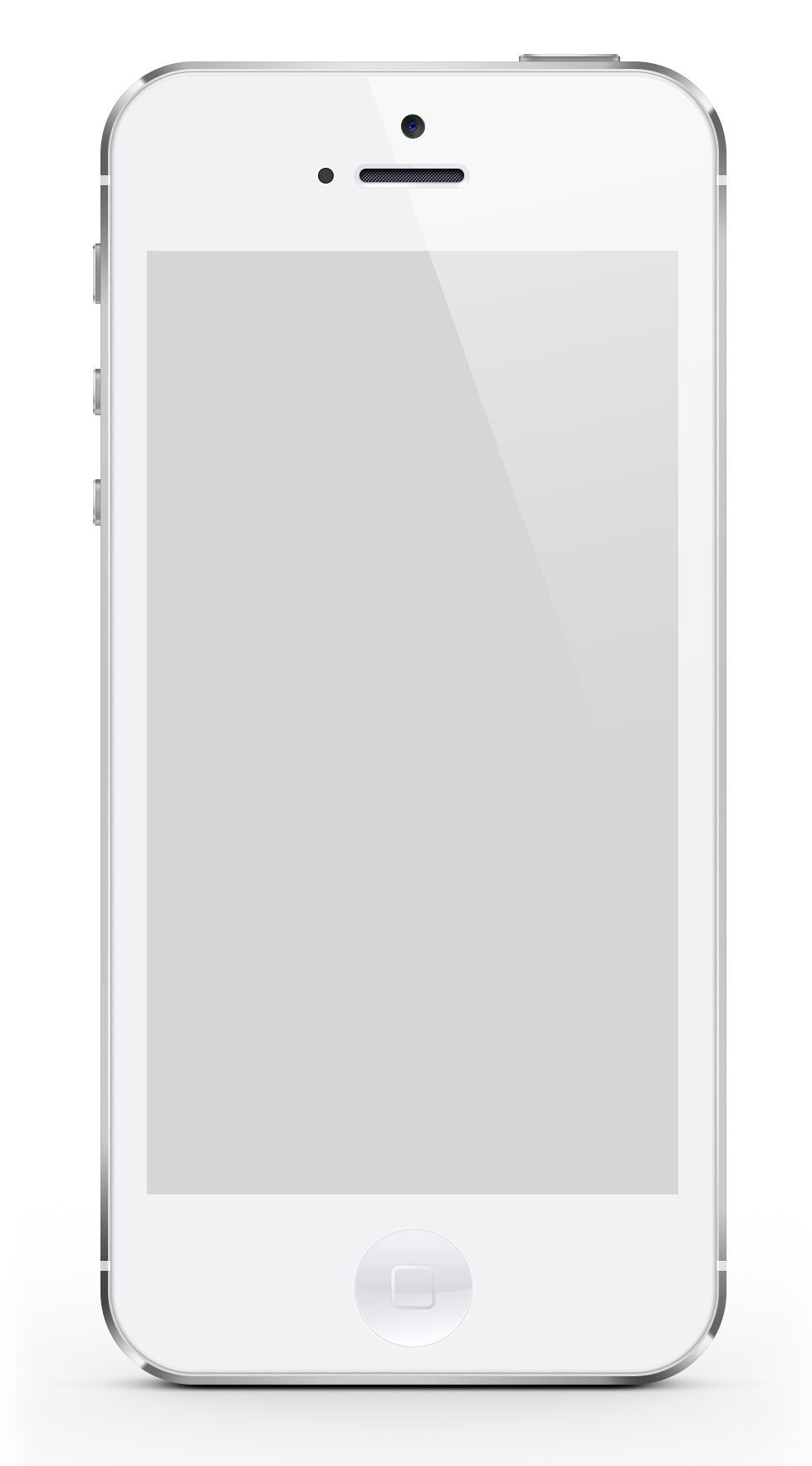 Annual work overview
ADD RELATED TITLE WORDS
Photography
Mail Server
Bundle Packed
Lorem ipsum dolor sit amet, consectetur adipiscing elit.
Lorem ipsum dolor sit amet, consectetur adipiscing elit.
Lorem ipsum dolor sit amet, consectetur adipiscing elit.
Annual work overview
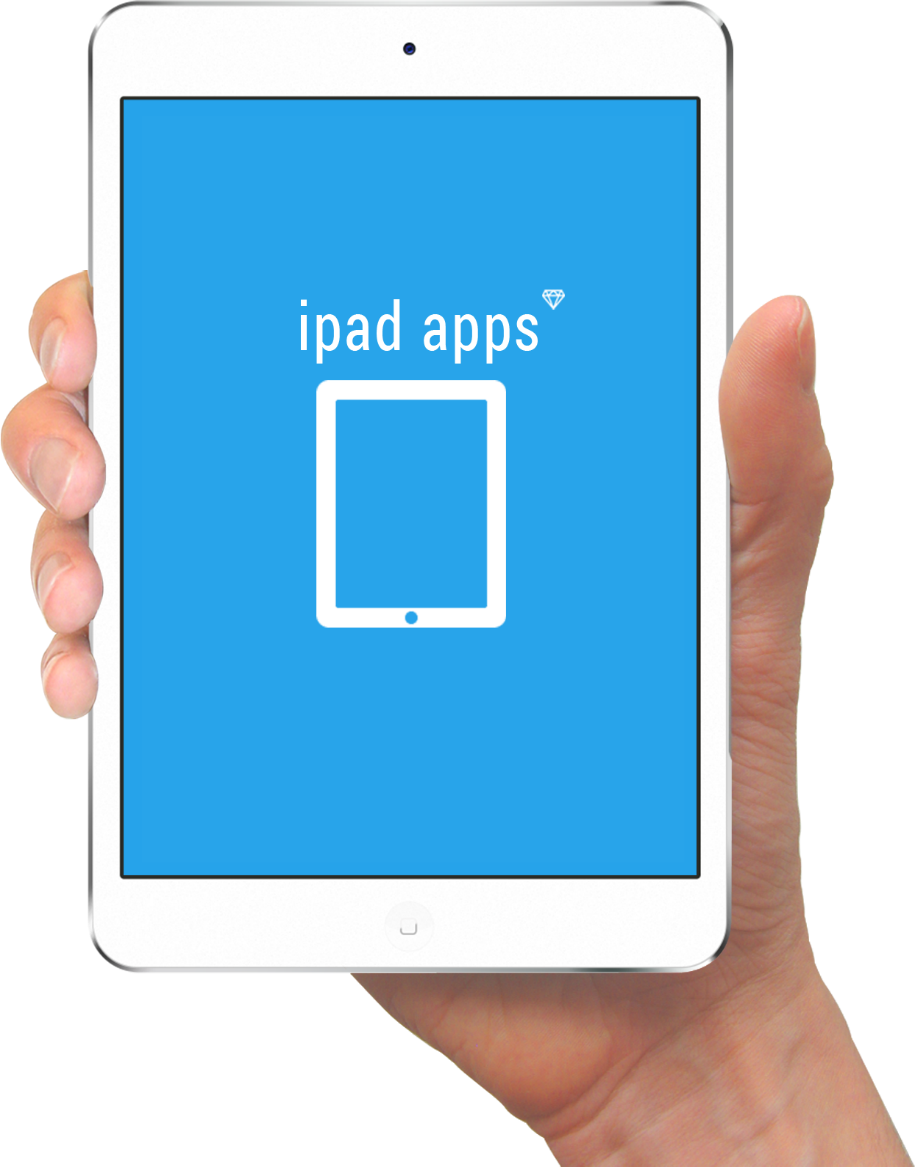 ADD RELATED TITLE WORDS
Smart Phone Project
Aenean sit amet lacus ac purus malesuada blandit at eu felis. 
Donec at mollis mi. Vestibulum massa risus, rutrum a varius vel.
Etiam in bibendum nisl. Aliquam erat volutpat. Nunc iaculis justo sit amet ipsum. 
Aenean laoreet odio id ipsum molestie pretium. Nullam condimentum nisi id.
Lovely Audience
Bundle Packed
Mail Server
Suitable for all categories business and personal presentation
Suitable for all categories business and personal presentation
Suitable for all categories business and personal presentation
Annual work overview
ADD RELATED TITLE WORDS
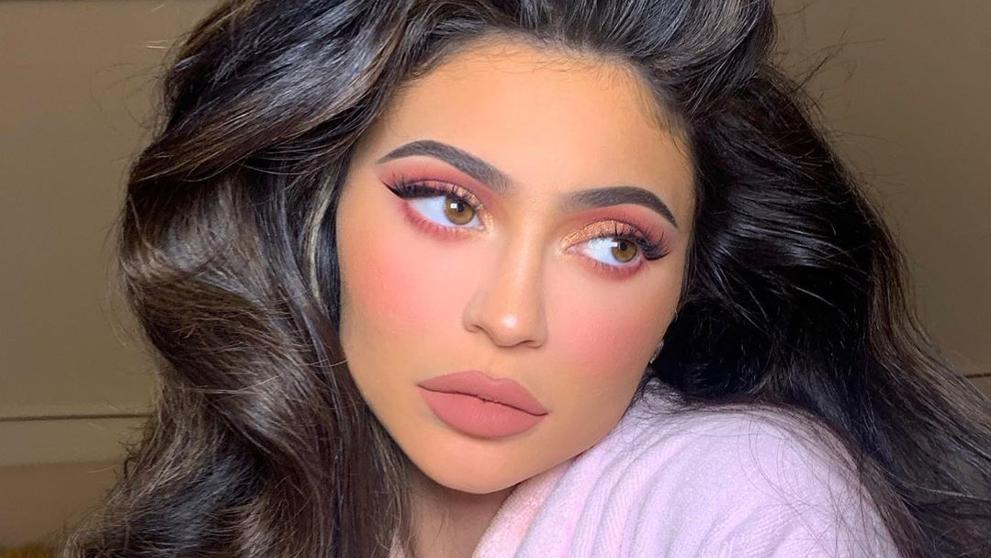 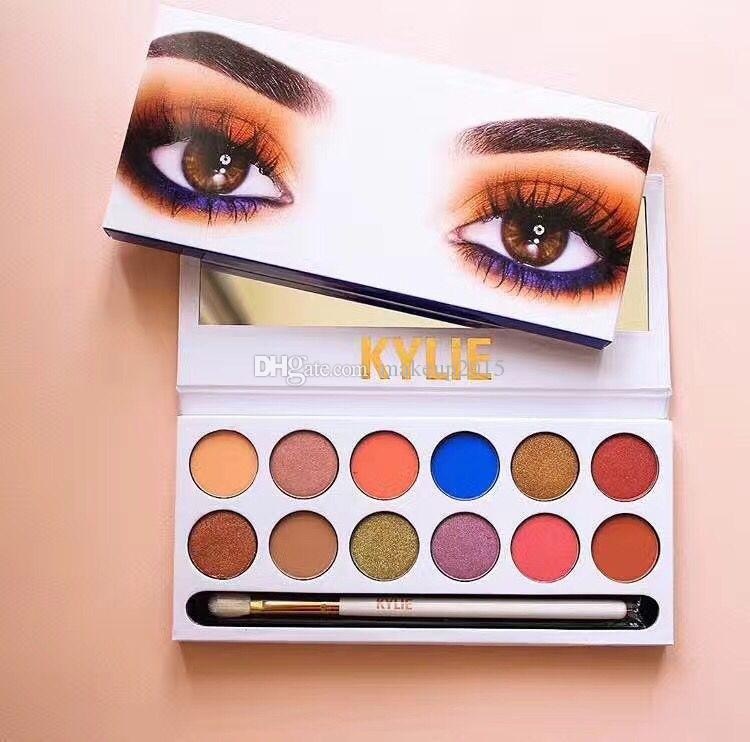 Design Graphic
Lorem ipsum dolor sit amet, consectetur adipiscing elit. Nam viverra euismod odio, gravida pellentesque urna varius vitae. Sed dui lorem, adipiscing in adipiscing et, interdum nec metus. Mauris ultricies, justo eu convallis placerat, felis enim ornare nisi.
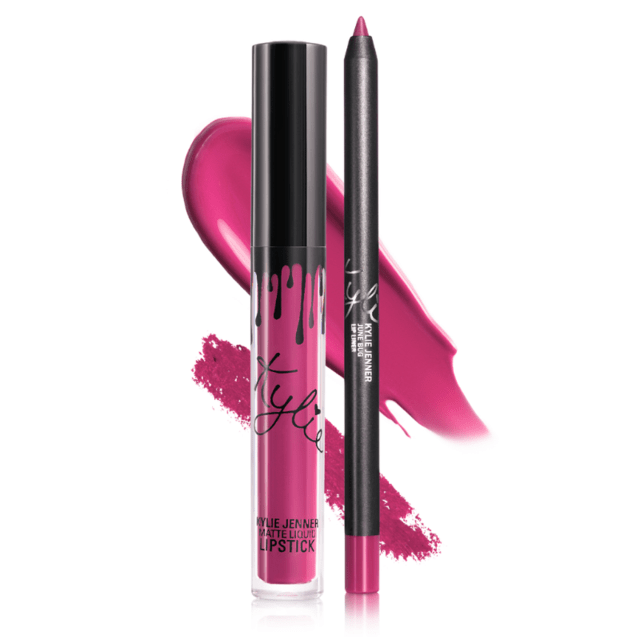 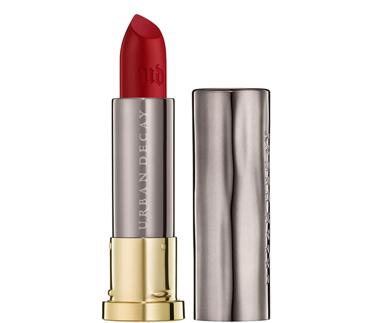 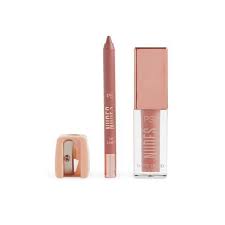 Annual work overview
Satisfaction
Responsive
Lorem Ipsum has been the industry's standard dummy text ever since the 1500s, when an unknown.
Lorem Ipsum has been the industry's standard dummy text ever since the 1500s, when an unknown.
ADD RELATED TITLE WORDS
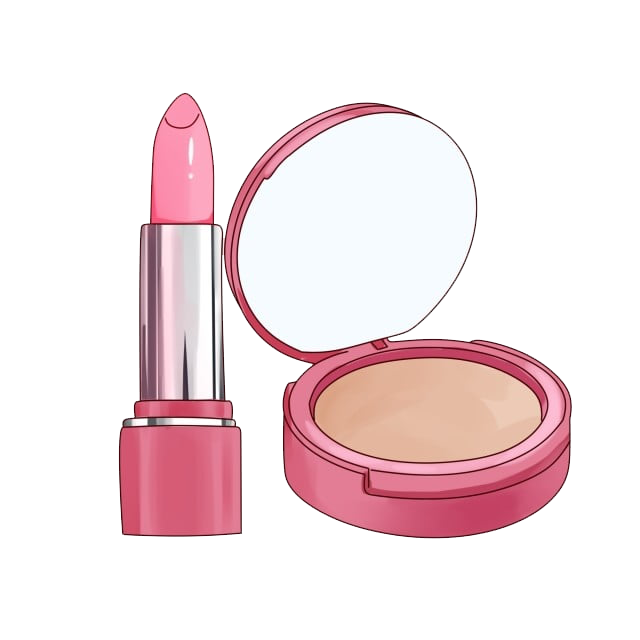 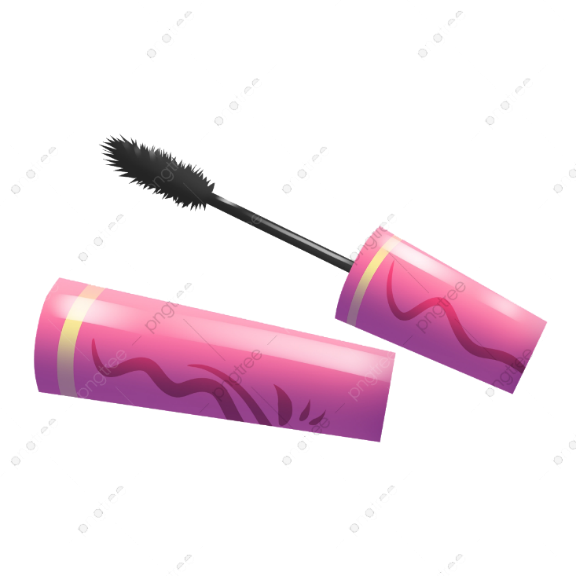 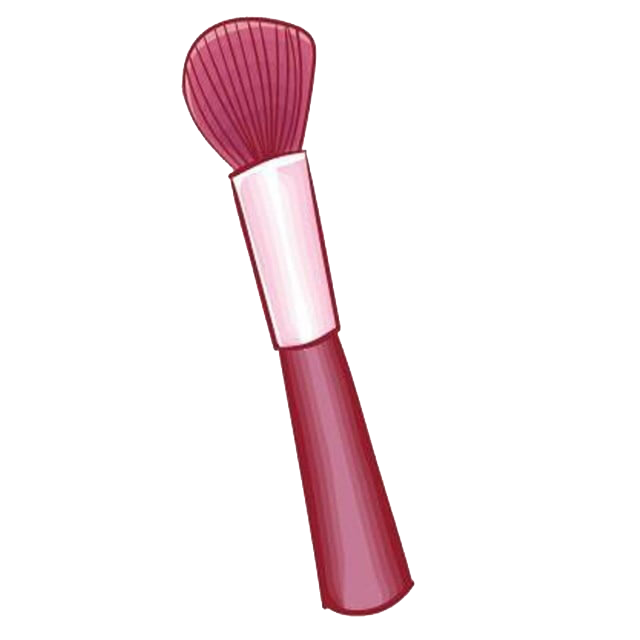 Portfolio 01
Portfolio 02
Portfolio 03
Design Graphic
Design Graphic
Design Graphic
Design Graphic
Design Graphic
Lorem ipsum dolor sit amet, consectetur adipiscing elit. Curabitur elementum posuere pretium. Quisque nibh dolor, dignissim ac dignissim ut, luctus ac urna.
Lorem ipsum dolor sit amet, consectetur adipiscing elit. Curabitur elementum posuere pretium. Quisque nibh dolor, dignissim ac dignissim ut, luctus ac urna.
Lorem ipsum dolor sit amet, consectetur adipiscing elit. Curabitur elementum posuere pretium. Quisque nibh dolor, dignissim ac dignissim ut, luctus ac urna.
Lorem ipsum dolor sit amet, consectetur adipiscing elit. Curabitur elementum posuere pretium. Quisque nibh dolor, dignissim ac dignissim ut, luctus ac urna.
Lorem ipsum dolor sit amet, consectetur adipiscing elit. Curabitur elementum posuere pretium. Quisque nibh dolor, dignissim ac dignissim ut, luctus ac urna.
Annual work overview
ADD RELATED TITLE WORDS
Lorem ipsum dolor sit amet, consectetur adipiscing elit. Nam viverra euismod odio, gravida pellentesque urna varius vitae. Sed dui lorem, adipiscing in adipiscing et, interdum nec metus. Mauris ultricies, justo eu convallis placerat, felis enim ornare nisi.
Management
Negotiation
Computer
Languages
Handsome
Successful project display
Annual work overview
Work completion
Successful project display
Insufficient work
Annual work overview
ADD RELATED TITLE WORDS
Photography
Mail Server
Bundle Packed
Lorem ipsum dolor sit amet, consectetur adipiscing elit.
Lorem ipsum dolor sit amet, consectetur adipiscing elit.
Lorem ipsum dolor sit amet, consectetur adipiscing elit.
Annual work overview
ADD RELATED TITLE WORDS
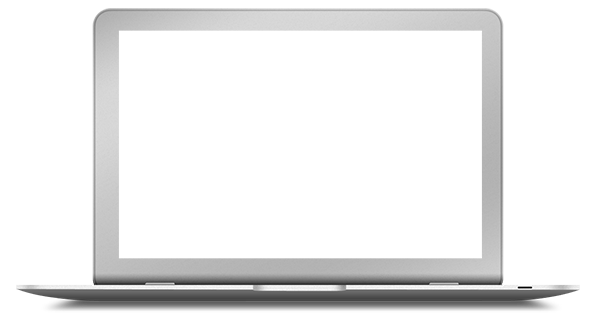 PLANNING
Lorem Ipsum is simply dummy text of the printing and typesetting industry. Lorem Ipsum has been the industry's standard dummy text ever since the 1500s,
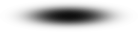 DELIVERY
Lorem Ipsum is simply dummy text of the printing and typesetting industry. Lorem Ipsum has been the industry's standard dummy text ever since the 1500s,
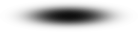 MARKETING
Lorem Ipsum is simply dummy text of the printing and typesetting industry. Lorem Ipsum has been the industry's standard dummy text ever since the 1500s,
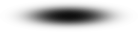 Annual work overview
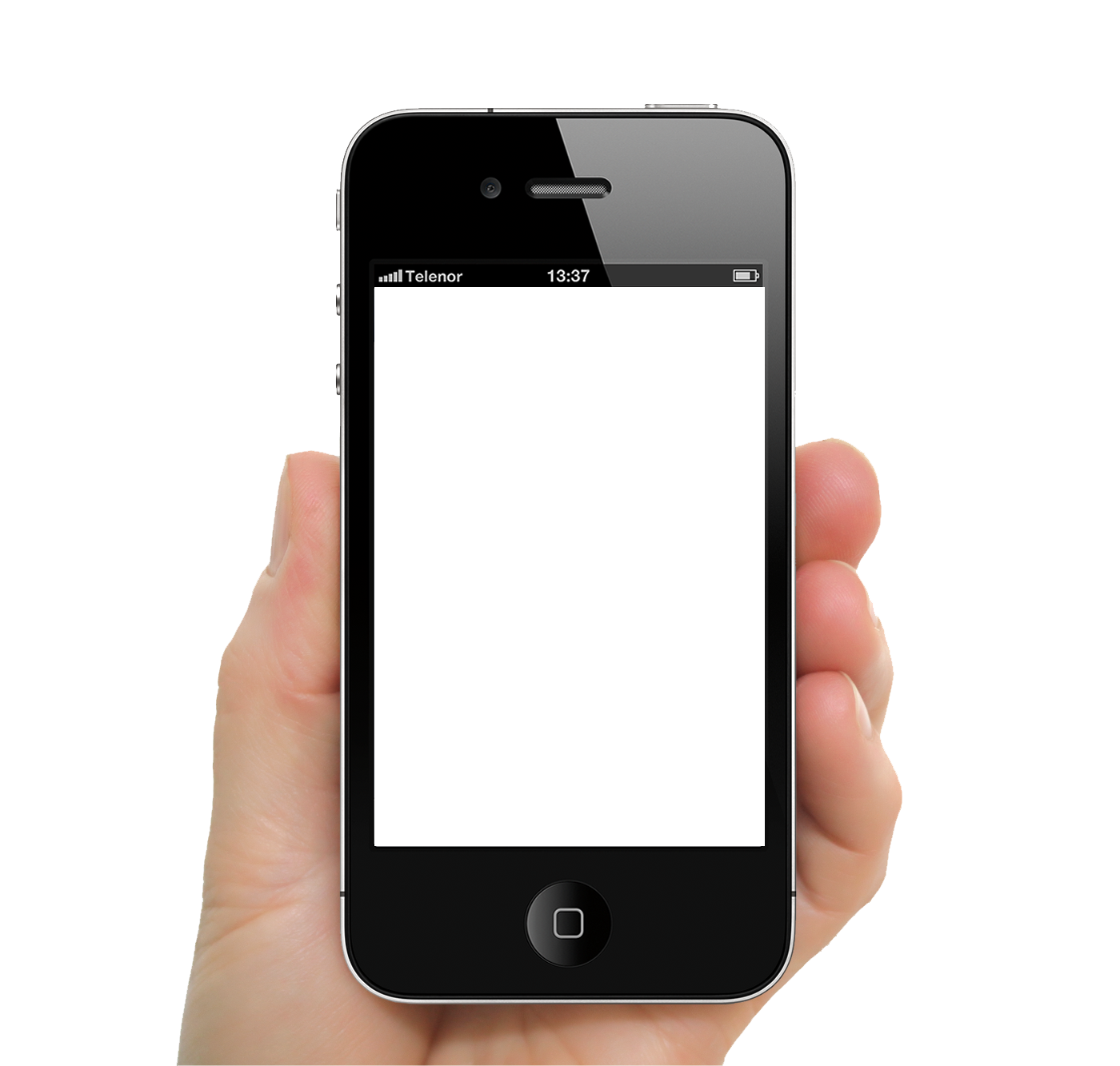 ADD RELATED TITLE WORDS
Lovely Audience
Lovely Audience
Suitable for all categories business and personal presentation
Suitable for all categories business and personal presentation
Bundle Packed
Bundle Packed
Suitable for all categories business and personal presentation
Suitable for all categories business and personal presentation
Mail Server
Mail Server
Suitable for all categories business and personal presentation
Suitable for all categories business and personal presentation
Annual work overview
ADD RELATED TITLE WORDS
02
01
02
01
03
04
03
04
Portfolio 01
Portfolio 02
Portfolio 03
Portfolio 04
Suitable for all categories business and personal presentation
Suitable for all categories business and personal presentation
Suitable for all categories business and personal presentation
Suitable for all categories business and personal presentation
Annual work overview
ADD RELATED TITLE WORDS
Pro Hosting
Regular Hosting
Business Hosting
10
20
30
$
$
$
per month
per month
per month
Monthly bandwidth
Space
MySQL Databases
Email  Accounts
Google Ads Credits
Free Domain Names
Monthly bandwidth
Space
MySQL Databases
Email  Accounts
Google Ads Credits
Free Domain Names
Monthly bandwidth
Space
MySQL Databases
Email  Accounts
Google Ads Credits
Free Domain Names
More Detail
More Detail
More Detail
Next year's work plan
Annual work overview
Work completion
Successful project display
Insufficient work
Annual work overview
Introduction
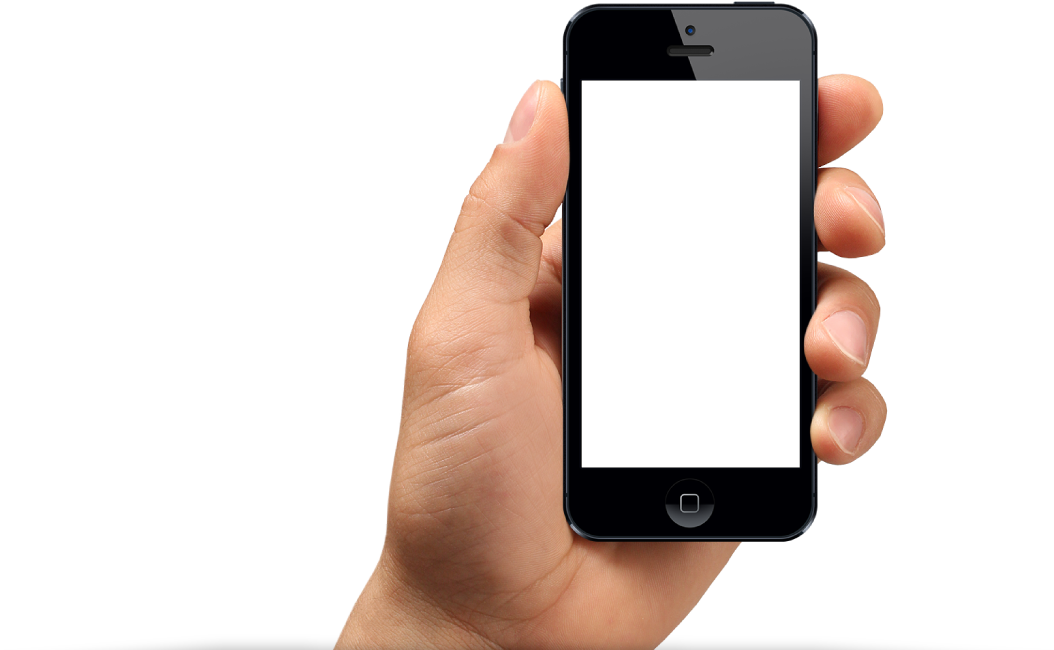 This is example  for a subtitle
ADD RELATED TITLE WORDS
Mockup App Project
Aenean sit amet lacus ac purus malesuada blandit at eu felis. 
Donec at mollis mi. Vestibulum massa risus, rutrum a varius vel.
Etiam in bibendum nisl. Aliquam erat volutpat. Nunc iaculis justo sit amet ipsum. 
Aenean laoreet odio id ipsum molestie pretium. Nullam condimentum nisi id.
Lovely Audience
Bundle Packed
Mail Server
Suitable for all categories business and personal presentation
Suitable for all categories business and personal presentation
Suitable for all categories business and personal presentation
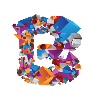 Baseman
Annual work overview
ADD RELATED TITLE WORDS
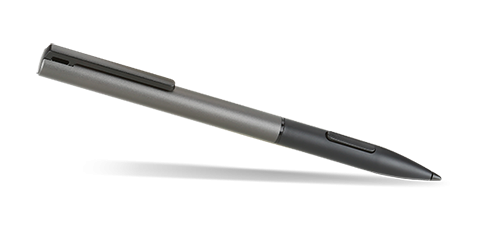 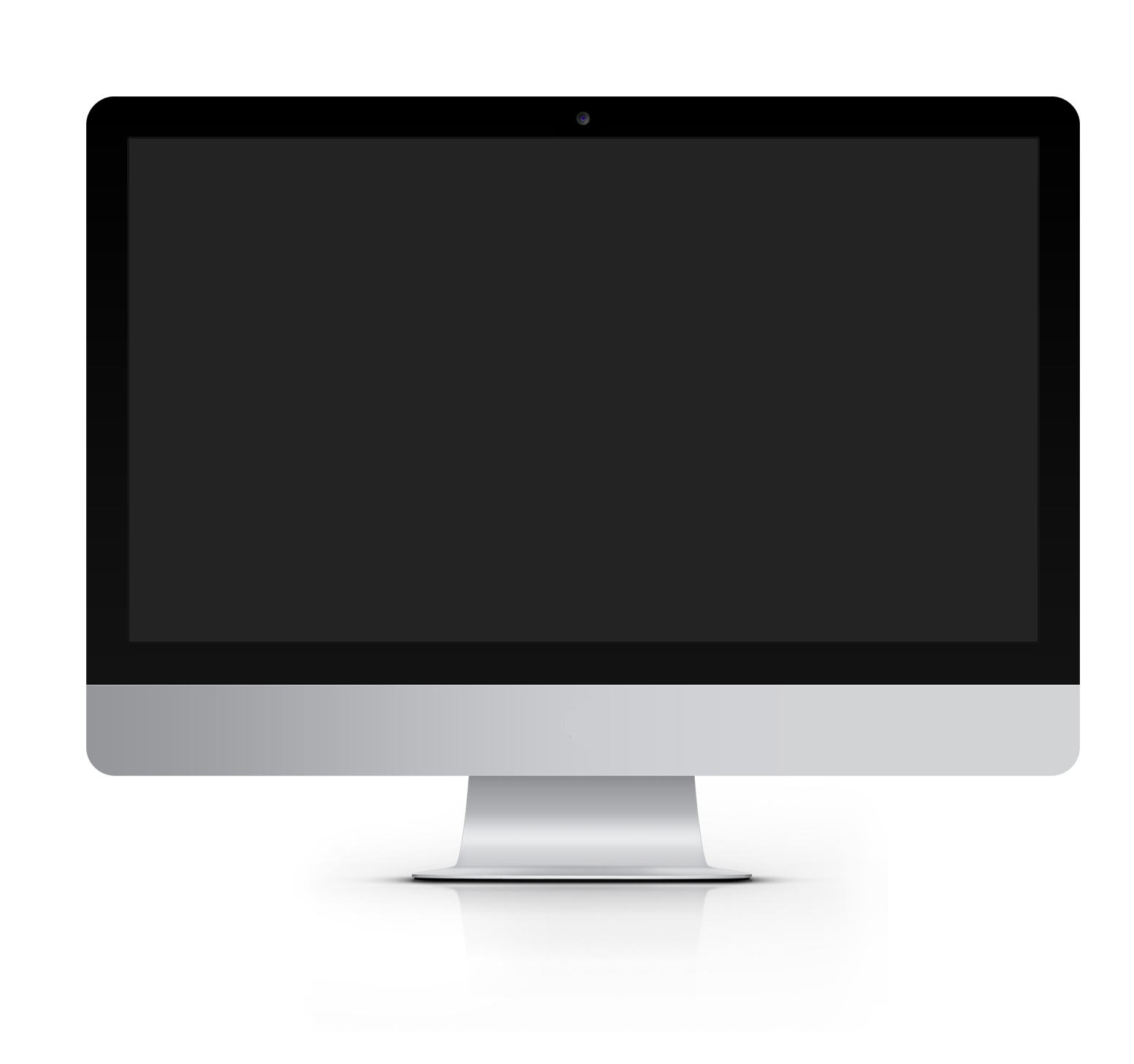 PLANNING
Lorem Ipsum is simply dummy text of the printing and typesetting industry. Lorem Ipsum has been the industry's standard dummy text ever since the 1500s,
DELIVERY
Lorem Ipsum is simply dummy text of the printing and typesetting industry. Lorem Ipsum has been the industry's standard dummy text ever since the 1500s,
MARKETING
Lorem Ipsum is simply dummy text of the printing and typesetting industry. Lorem Ipsum has been the industry's standard dummy text ever since the 1500s,
Annual work overview
ADD RELATED TITLE WORDS
WEBSITE BUILDER
Aenean sit amet lacus ac purus malesuada 
Donec at mollis mi. Vestibulum massa risus, 
Etiam in bibendum nisl. Aliquam erat volutpat. 
Aenean laoreet odio id ipsum molestie pretium.
www.baseman.com
v
x
t
Annual work overview
ADD RELATED TITLE WORDS
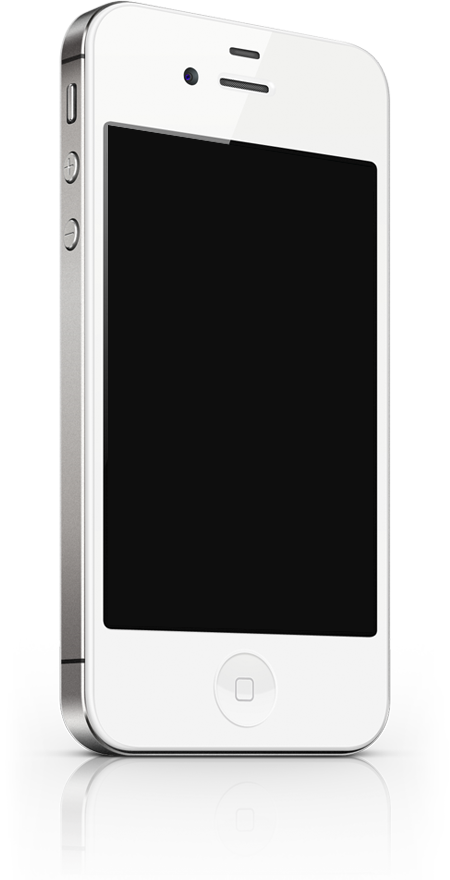 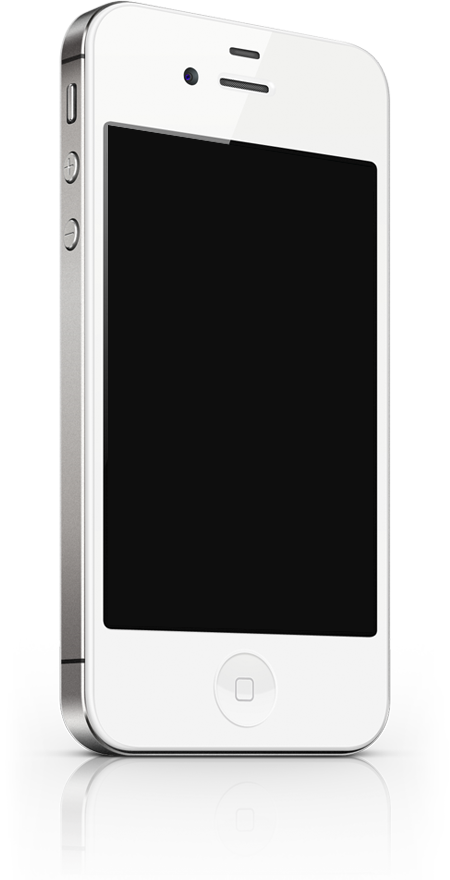 Design Graphic
Design Graphic
Lorem ipsum dolor sit amet, consectetur adipiscing elit. Curabitur elementum posuere pretium. Quisque nibh dolor, dignissim ac dignissim ut, luctus ac urna.
Lorem ipsum dolor sit amet, consectetur adipiscing elit. Curabitur elementum posuere pretium. Quisque nibh dolor, dignissim ac dignissim ut, luctus ac urna.
Design Graphic
Design Graphic
Art Design
Art Design
Design Graphic
Design Graphic
Design Graphic
Design Graphic
Design Graphic
Design Graphic
Font
Font
Text
Text
Text Art
Text Art
Annual work overview
Powerpoint
Powerpoint
Powerpoint
Powerpoint
Css
Css
Css
Css
ADD RELATED TITLE WORDS
Photoshop
Photoshop
Photoshop
Photoshop
Indesign
Indesign
Indesign
Indesign
Illustrator
Illustrator
Illustrator
Illustrator
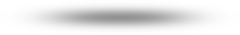 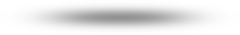 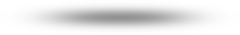 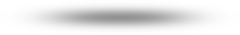 John Kane
Mick Doe
Nina Bobo
Dedy Crut
Lorem ipsum dolor sit amet, consectetur adipiscing elit. Curabitur elementum posuere pretium.
Lorem ipsum dolor sit amet, consectetur adipiscing elit. Curabitur elementum posuere pretium.
Lorem ipsum dolor sit amet, consectetur adipiscing elit. Curabitur elementum posuere pretium.
Lorem ipsum dolor sit amet, consectetur adipiscing elit. Curabitur elementum posuere pretium.
Thanks for listening, criticism and guidance
HAIRDRESSING COSMETIC PPT
Please replace the text, modify the text, you can also copy your content directly to this. Please replace the text, modify the text, you can also copy your content directly to this. Please replace the text, modify the text, you can also copy your content directly to this. Please replace the text, modify the text, you can also copy your content directly to this.